Apigenin Reinstates Apoptosis in Cervical Cancer Cells
Deepika Bhagavatula	
Manipal Academy Of Higher Education, Dubai
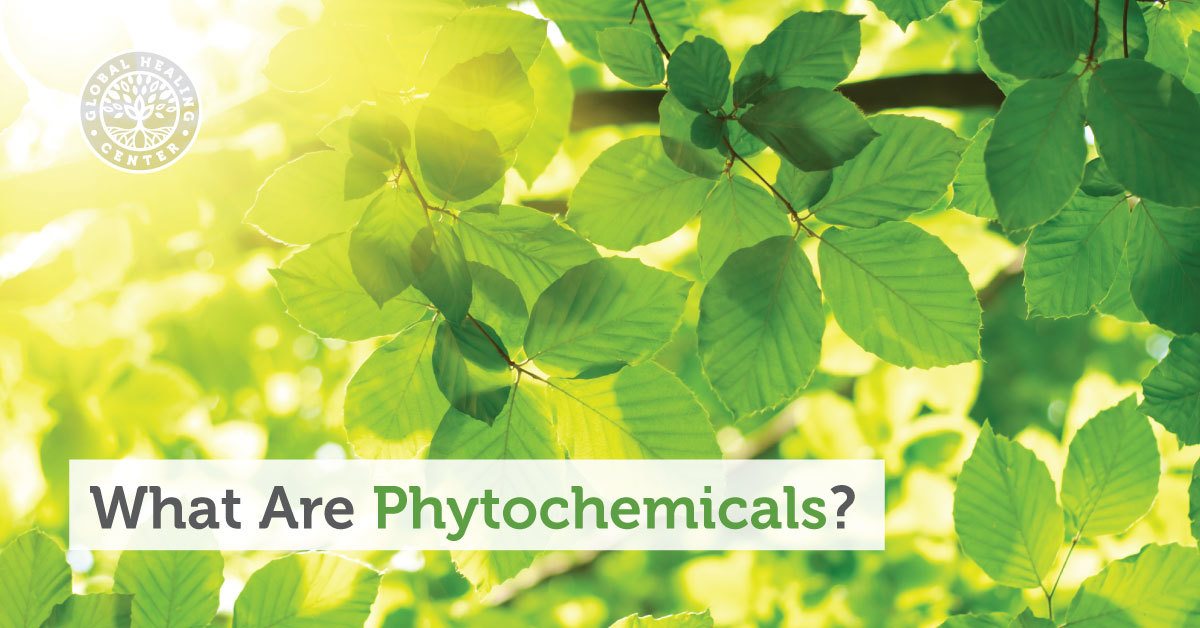 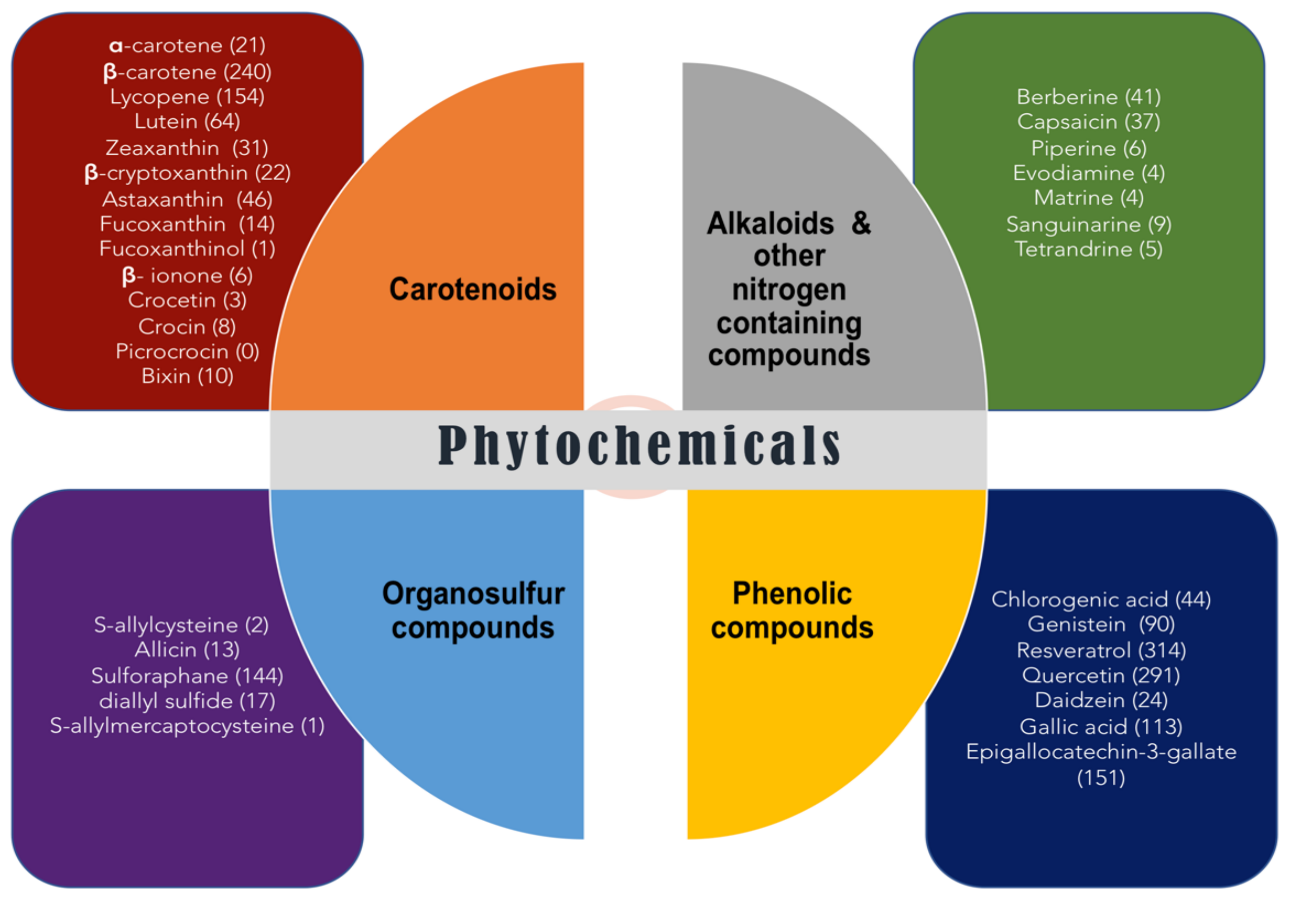 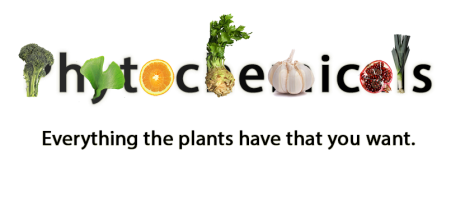 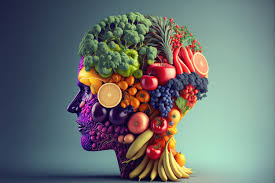 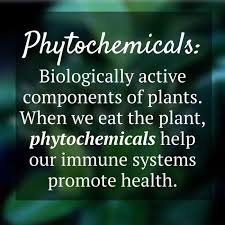 1
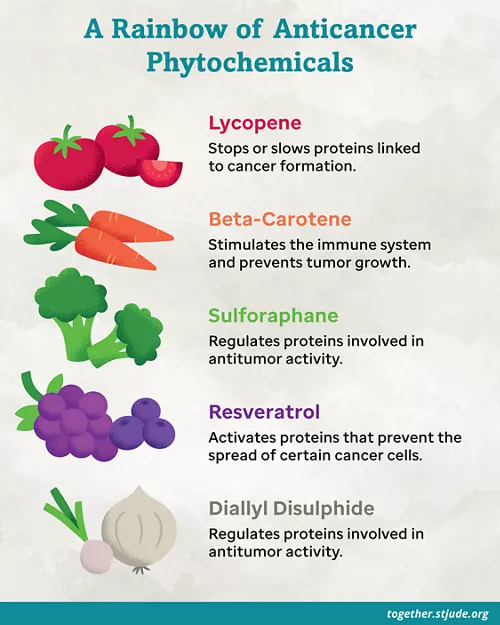 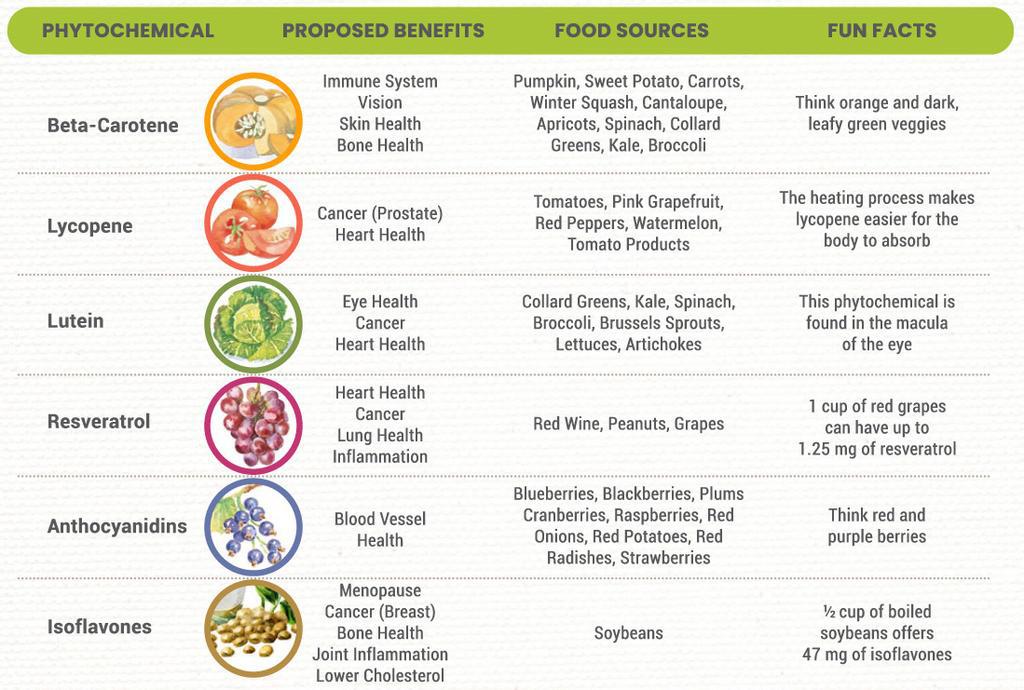 APIGENIN: Candidate of Study
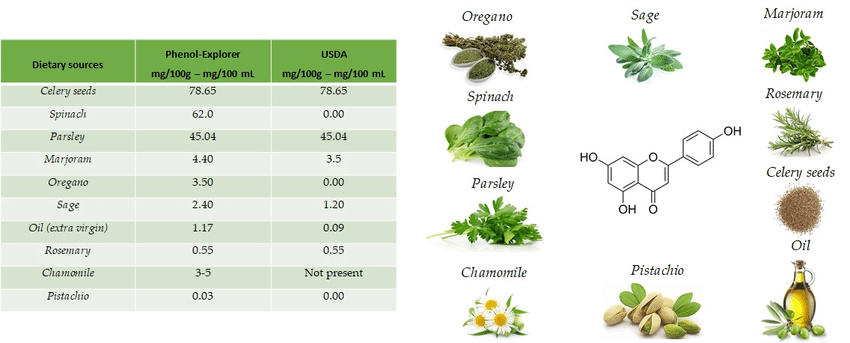 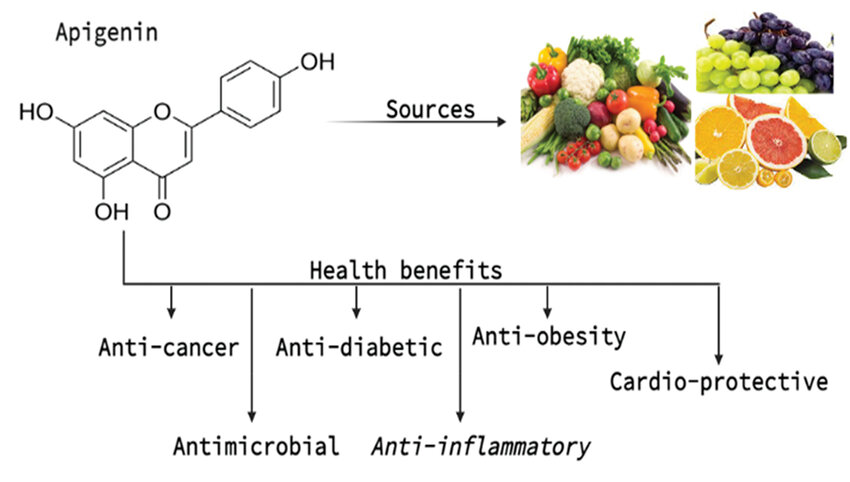 6
7
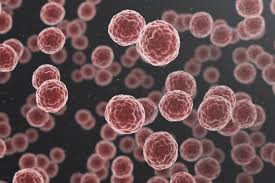 CANCER
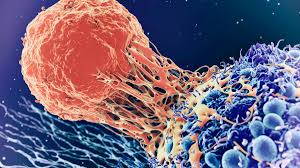 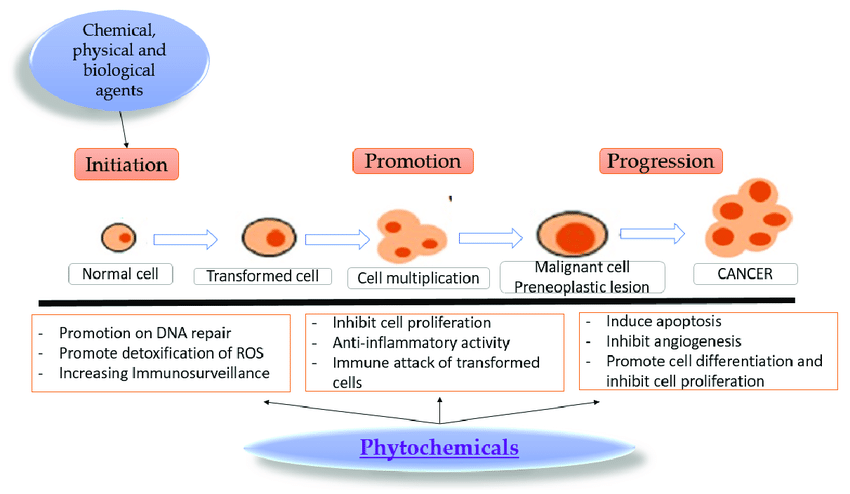 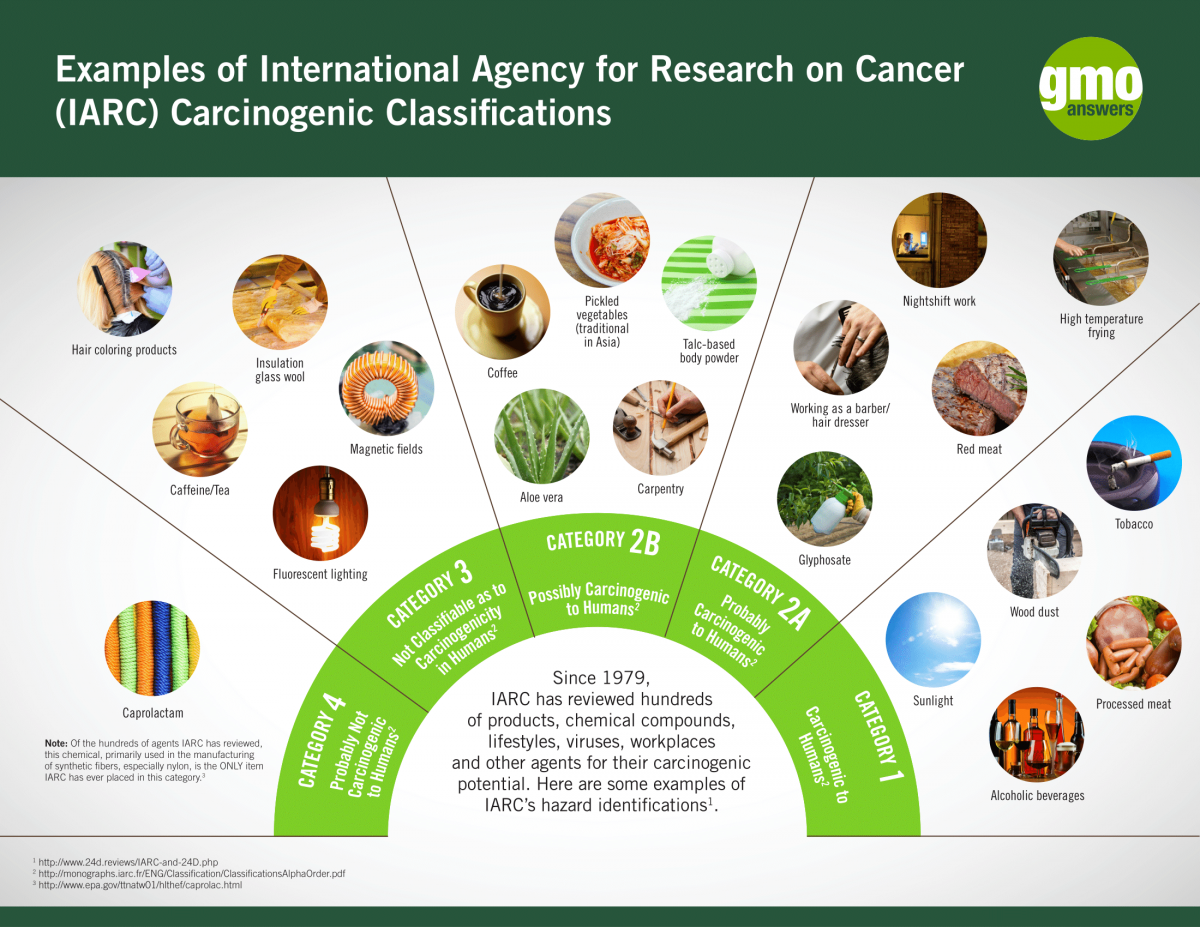 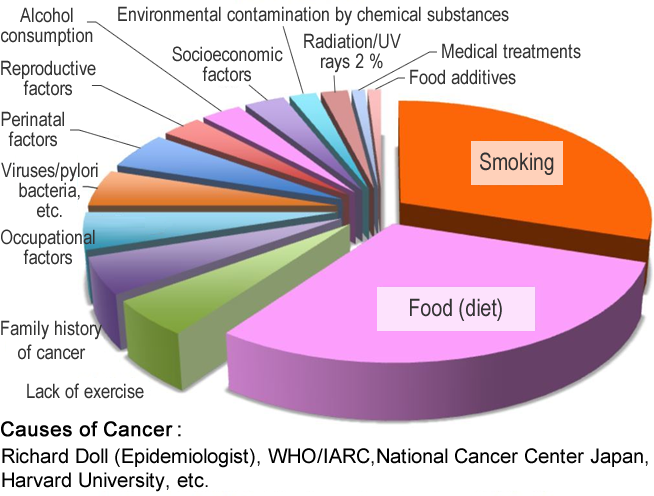 5
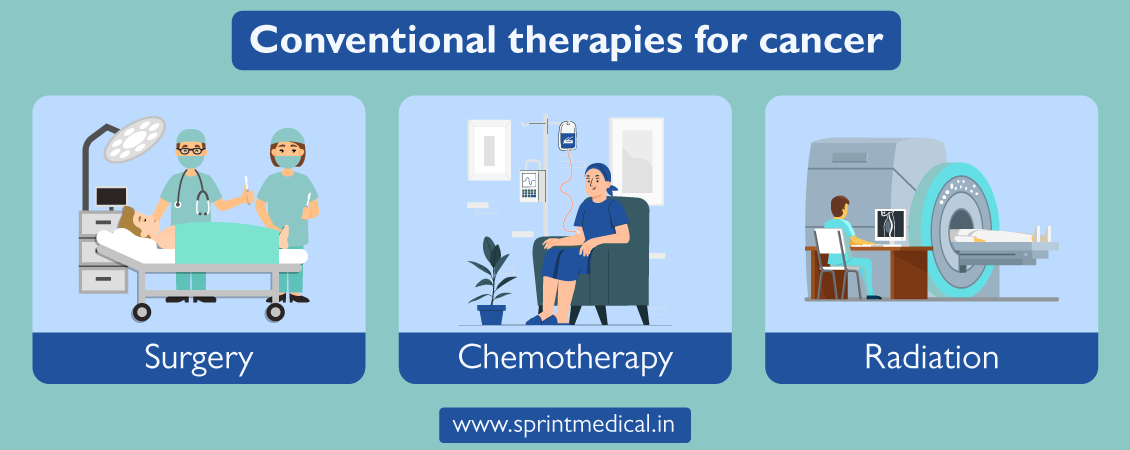 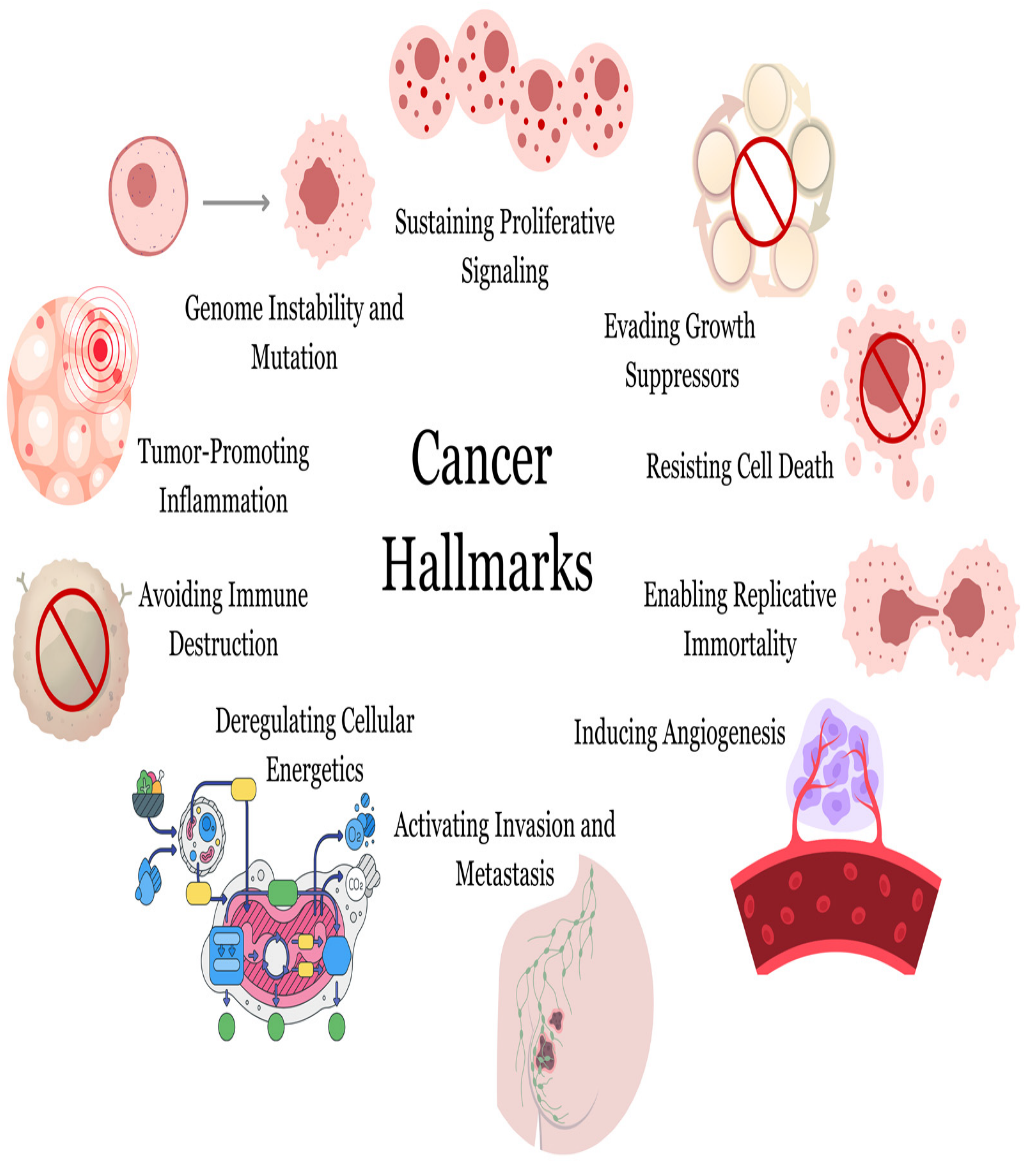 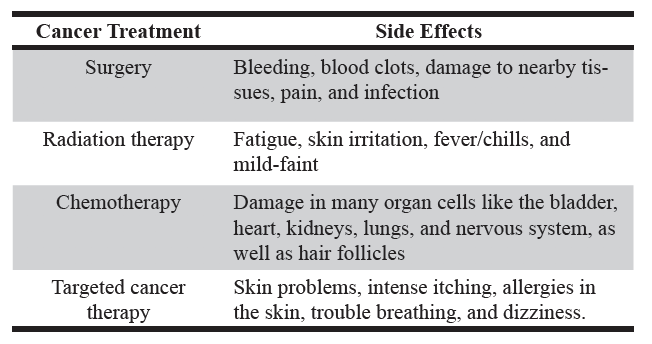 3
2
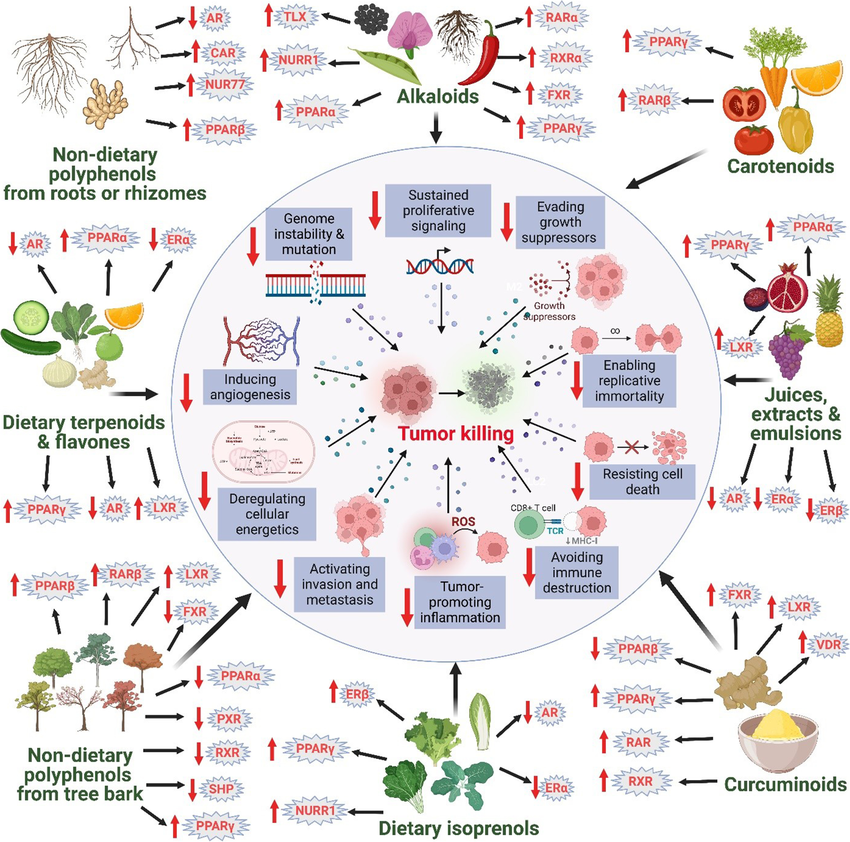 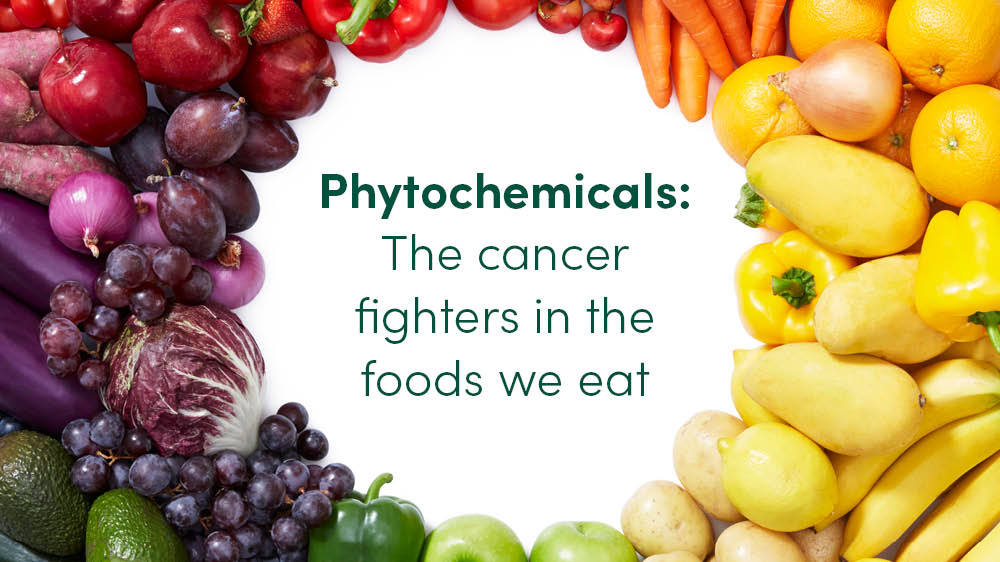 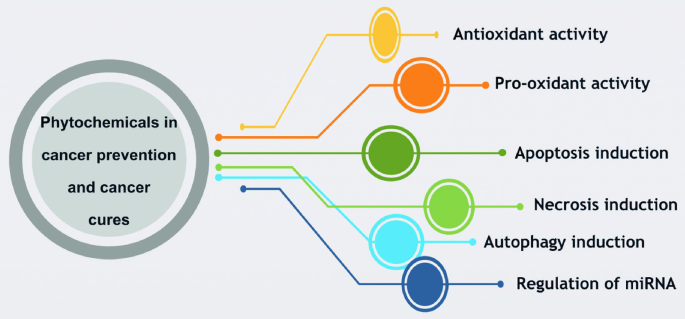 4
EVASION OF APOPTOSIS: A CRUCIAL HALLMARK OF CARCINOGENESIS
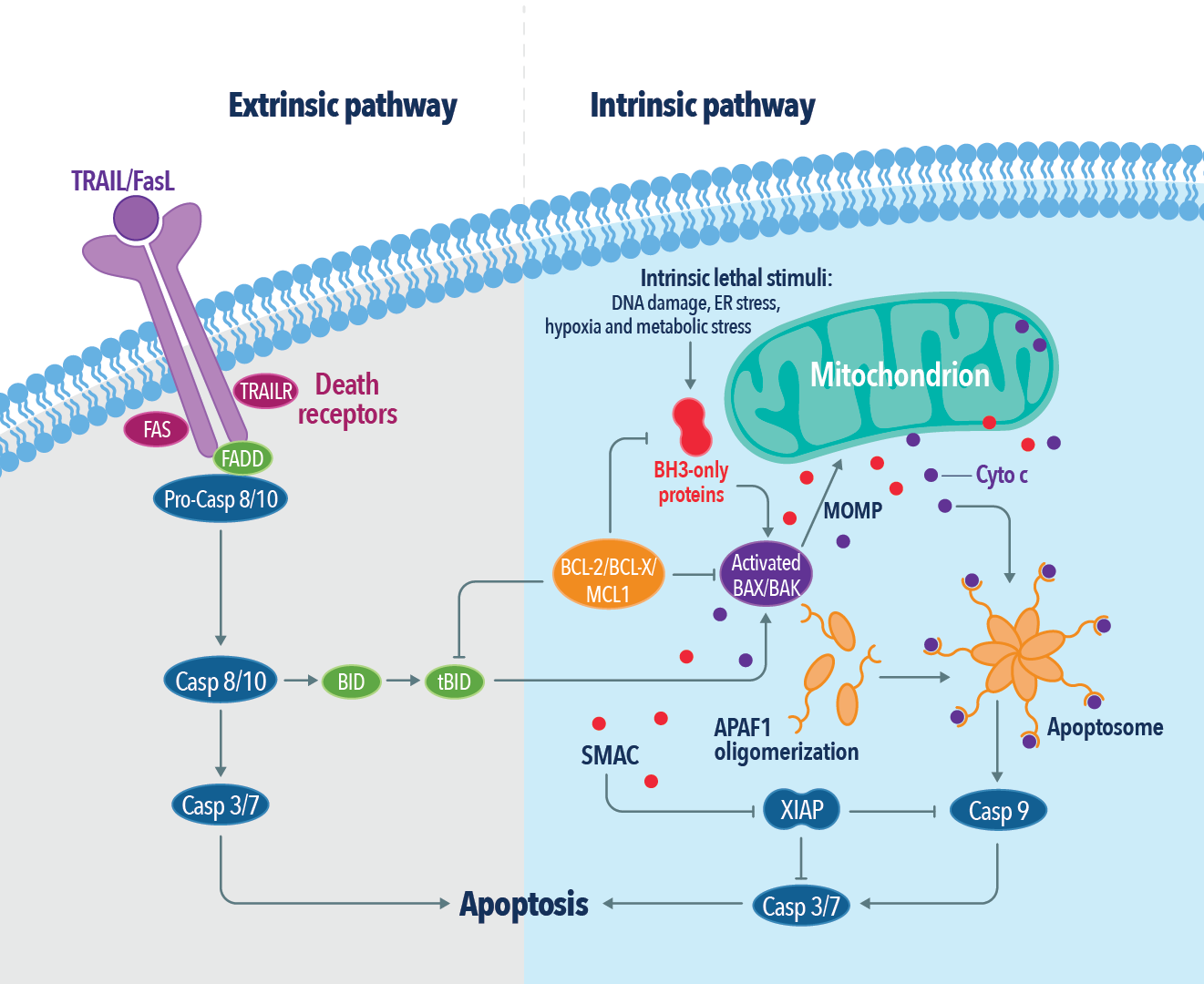 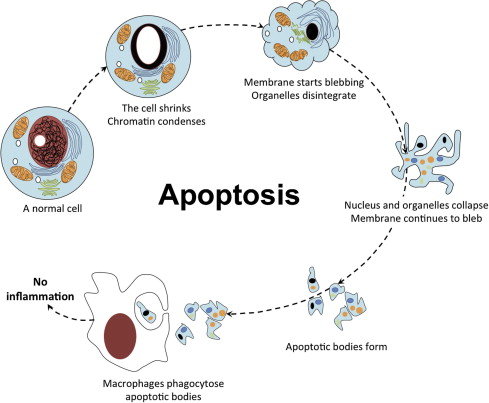 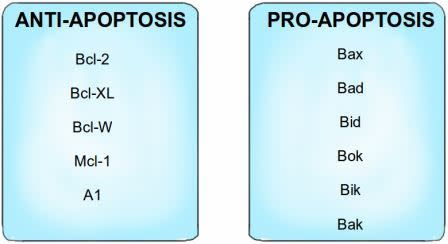 C IAP
Aim of the Study
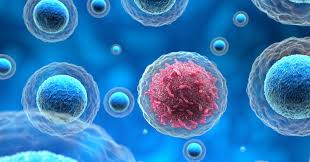 To Evaluate Apigenin’s Capability in Reinstating Apoptosis in HeLa Cells
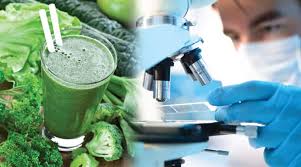 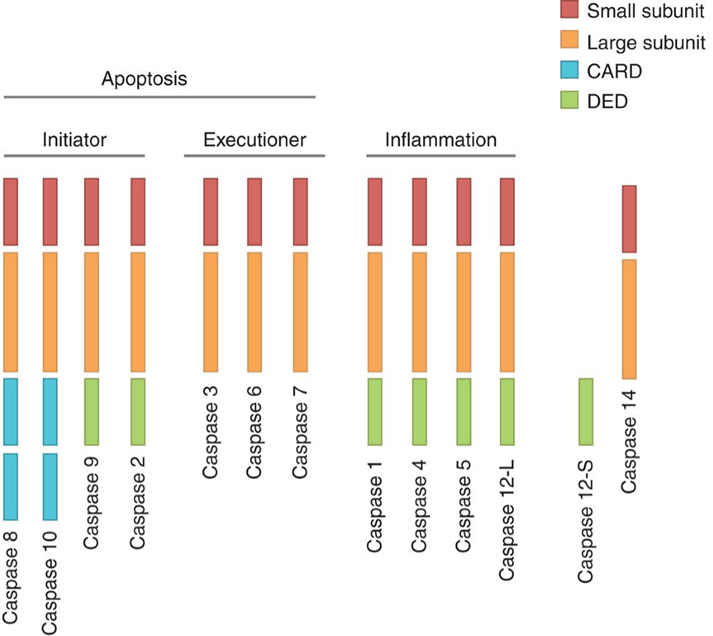 Methodology
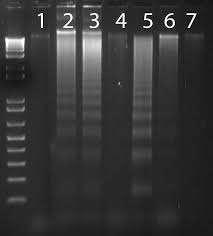 In-silico Study:
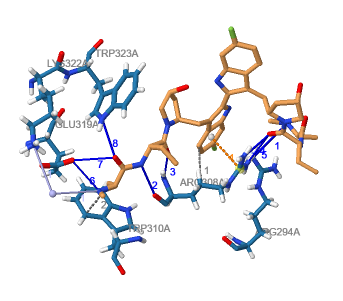 c IAP




XIAP
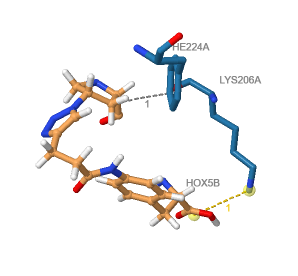 In-vitro Studies
HeLa Cells
Dilution of Apigenin
Annexin V/ PI
Caspases Multiplex Activity
Apoptosis - PI Staining
Cell Cycle Analysis Flow Cytometry
Cell Viability - MTT Assay
Apoptosis – DNA Laddering pattern
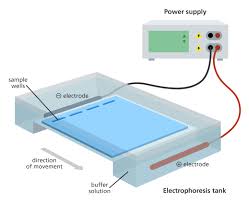 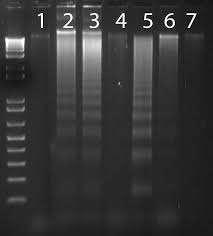 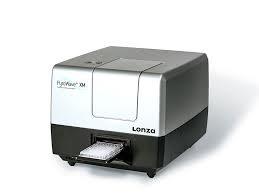 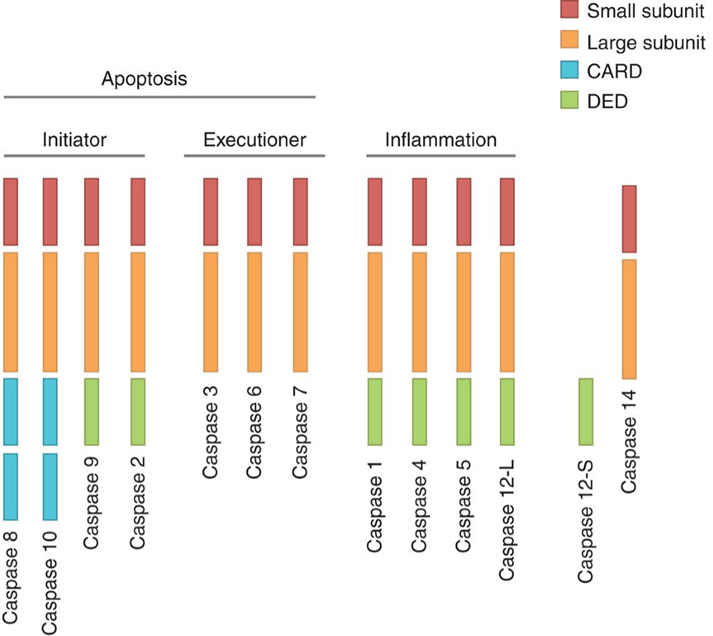 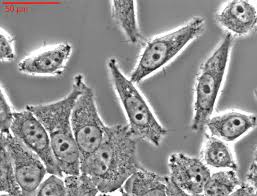 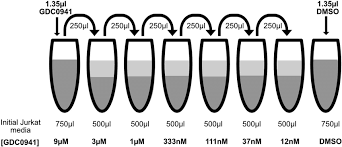 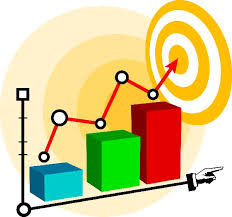 RESULTS AND DISCUSSION
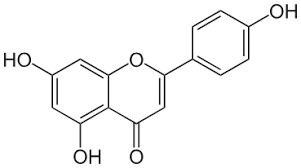 Apigenin Portrays Drug Like Properties
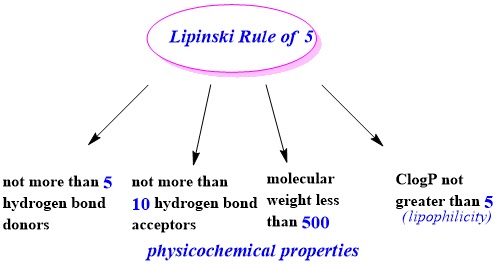 Receptor Preparation and Molecular Docking of Inhibitory Apoptotic Proteins (IAP’s)
Molecular Docking
The .pdb files of both the ligand and receptor molecules were prepared and uploaded into CBDock2 and auto-blind docking was performed.

The cavity with the lowest vina score was selected, the binding coordinates and amino acids involved were recorded. The .pdb file of the docked complex was saved for further analysis.
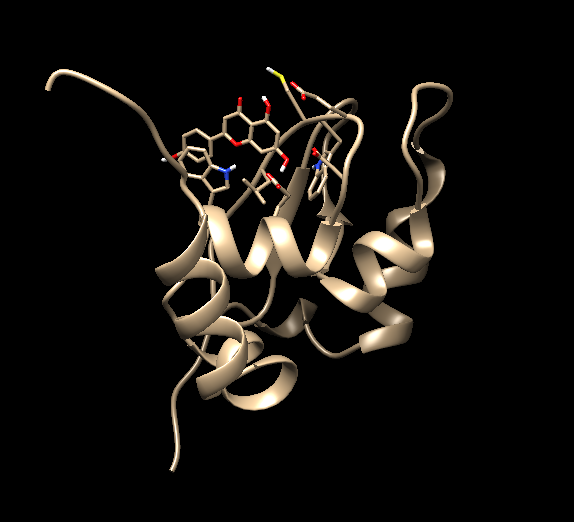 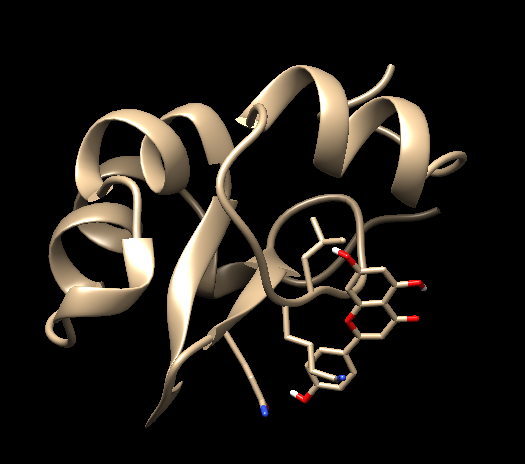 A		                              B
Figure 1: Molecular Docking of Apigenin with A) cIAP 
 B) XIAP proteins.
PLIP Analysis of bonds present in the native proteins Vs in complex with Apigenin
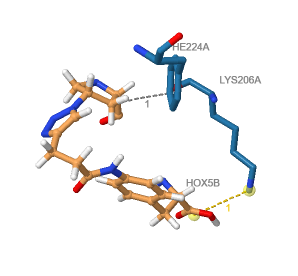 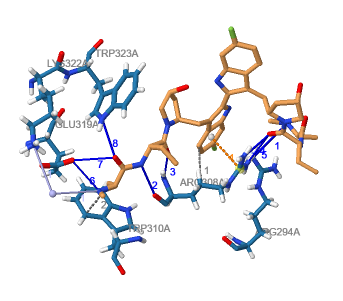 The RCSB IDs for the receptor molecules were uploaded into PLIP.	
The number of bonds present between the protein and its respective heteroatom along with the protein in complex with apigenin, were recorded and tabulated.
A		               B
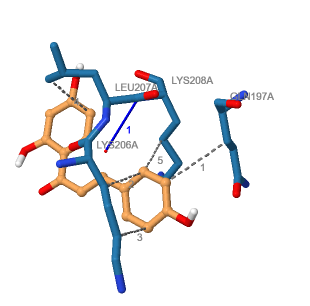 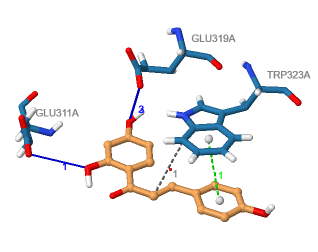 C	               	               D
Figure 2: Bonds identified between the IAP proteins and native heteroatom as well as IAP in complex with Apigenin.
A) cIAP in native form, B) XIAP in native form.
C) cIAP in complex with Apigenin, D) XIAP in complex with Apigenin
Table 1: Interacting amino acids between Apigenin with cIAP , XIAP proteins with docking coordinates.
Force Field Energies compared to the Minimised Energies
SPDBV tool was used in this study to minimise the energy of the protein-ligand complexes. 
Steps Involved:
The protein-ligand complexes were uploaded into the SPDBV software 
			
The energy before the minimization and after the minimization recorded for comparison and tabulated as result.
Table 2: Comparison between force field energy and minimised energy scores.
Molecular Simulation Study
MyPresto V5 tool was used to simulate the physiological conditions to study the energy and temperature changes caused by the protein-ligand complexes.
Steps Involved:
The protein-ligand complexes were uploaded into the MyPresto software (300oK for 10 nanoseconds).
			
The RMSD and RMSF values were recorded and tabulated as result.
Table 3: RMSD and RMSF values of protein-ligand complexes during molecular simulation .
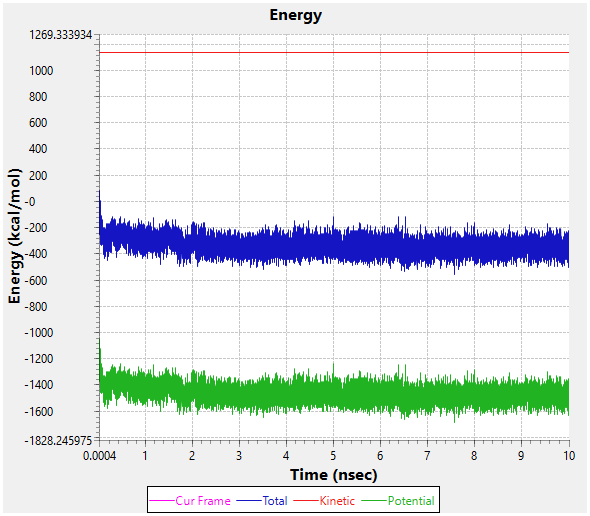 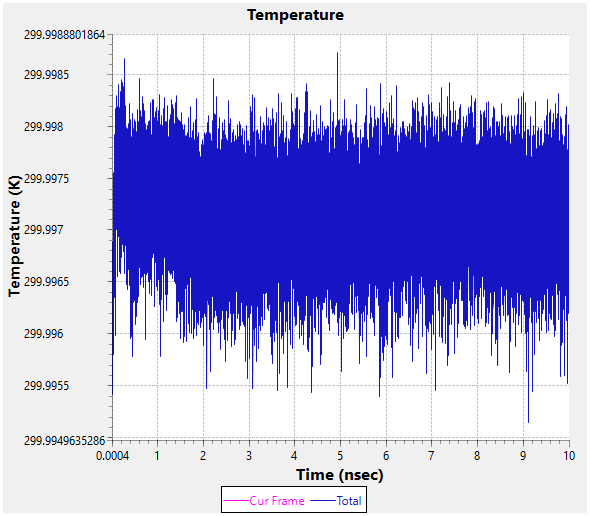 cIAP










XIAP
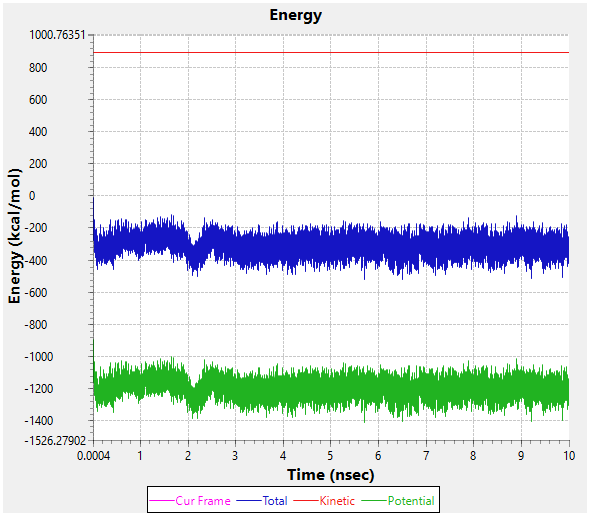 Apigenin curbs cell viability in a dose and time dependent manner
HeLa cells Undergo apoptosis with increased exposure to apigenin
IC50- 24h- 75µM
IC50- 48h- 10µM
Blebbing, Nuclear Condensation, Cytoplasmic oozing
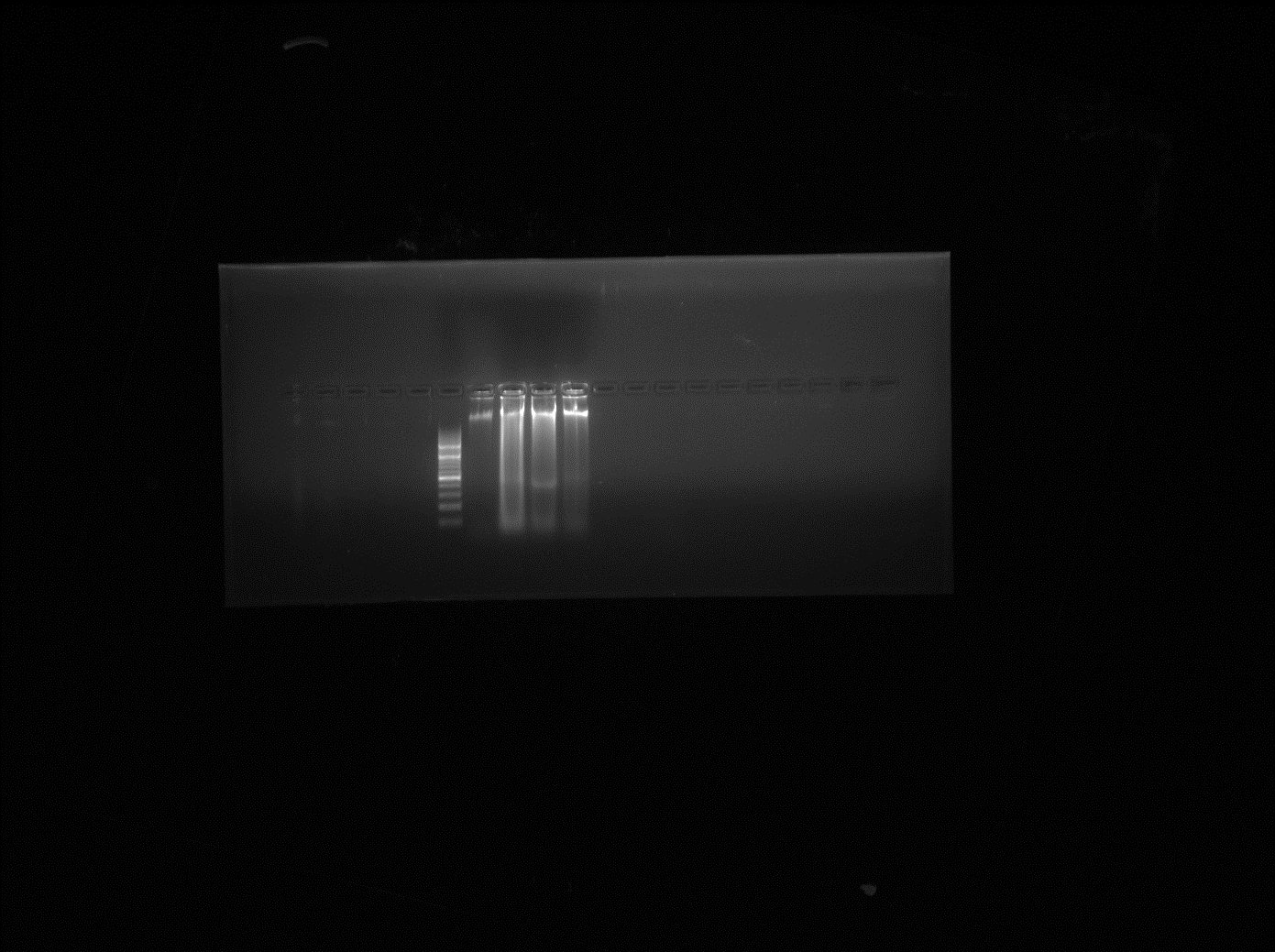 Apigenin causes DNA damage in HeLa cells
Control               15µM           10µM              5µM
DNA laddering pattern observed with increase in concentration of Apigenin.
Apigenin arrests Cell cycle at G2/M phase
Cell Cycle arrest of HeLa cells observed to occur at G2/M phase
Apigenin induces early and late apoptosis with increased caspases activity
A
A- Apigenin triggers the increase in no. of cells  in early and Late Apoptosis

B-  Caspases 3,8 and 9 show significant increase post treatment with apigenin(1- Control, 2-5µM,3-10µM, 4- 15µM)
B
Further studies
In vitro study
In silico Study
Conclusion
Apigenin reported drug like properties based on the Lipinski rules. The in-silico study demonstrates the inhibitory effect of apigenin on the anti-apoptotic proteins.
The in-vitro study suggests that apigenin is a potential anti-proliferative and pro-apoptotic anti-cancer agent.
In conclusion it can be stated that apigenin was found to be a potential candidate for cancer prevention and treatment. However, in vivo studies and human subject trials are needed for using it in the clinical settings.
References
1.Fatima, N.; Baqri, S.S.R.; Alsulimani, A.; Fagoonee, S.; Slama, P.; Kesari, K.K.; Roychoudhury, S.; Haque, S. Phytochemicals from Indian Ethnomedicines: Promising Prospects for the Management of Oxidative Stress and Cancer. Antioxidants 2021, 10, 1606. https://doi.org/10.3390/antiox10101606.
2.   Čižmáriková, M.; Michalková, R.; Mirossay, L.; Mojžišová, G.; Zigová, M.; Bardelčíková, A.; Mojžiš, J. Ellagic Acid           and Cancer Hallmarks: Insights from Experimental Evidence. Biomolecules 2023, 13, 1653. https://doi.org/10.3390/biom13111653.
3. Smith J, Petrovic P, Rose M, De Souz C, Muller L, Nowak B, et al. Placeholder Text: A Study. Citation Styles. 2021 Jul 15;3
4. Hegde, Mangala & Girisa, Sosmitha & Naliyadhara, Nikunj & Kumar, Aviral & Alqahtani, Mohammed & Abbas, Mohamed & Chakrabhavi Dhananjaya, Mohan & Warrier, Sudha & Hui, Kam & Rangappa, 4. Kanchugarakoppal & Sethi, Gautam & Kunnumakkara, Ajaikumar. (2022). Natural compounds targeting nuclear receptors for effective cancer therapy. Cancer and Metastasis Reviews. 42. 10.1007/s10555-022-10068-w.
5. Moga, Marius & Bălan, Andreea & Anastasiu, Costin-Vlad & Oana, Dimienescu & Neculoiu, Carmen-Daniela & Gavris, Claudia. (2018). An Overview on the Anticancer Activity of Azadirachta indica (Neem) in Gynecological Cancers. International Journal of Molecular Sciences. 19. 3898. 10.3390/ijms19123898. 
6. Cannataro, Roberto & Fazio, Alessia & La Torre, Chiara & Caroleo, Maria & Cione, Erika. (2021). Polyphenols in the Mediterranean Diet: From Dietary Sources to microRNA Modulation. Antioxidants. 10. 328. 10.3390/antiox10020328.  
7. Mushtaq, Zarina & Sadeer, Nabeelah & Hussain, Muzzamal & Mahwish, & Alsagaby, Suliman & Imran, Muhammad & Mumtaz, Tamseela & Umar, Maryam & Tauseef, Ambreen & Alabdulmonem, Waleed & Tufail, Tabussam & Al Jbawi, Entessar & Mahomoodally, Fawzi. (2023). Therapeutical properties of apigenin: a review on the experimental evidence and basic mechanisms. International Journal of Food Properties. 26. 1914-1939. 10.1080/10942912.2023.2236329.
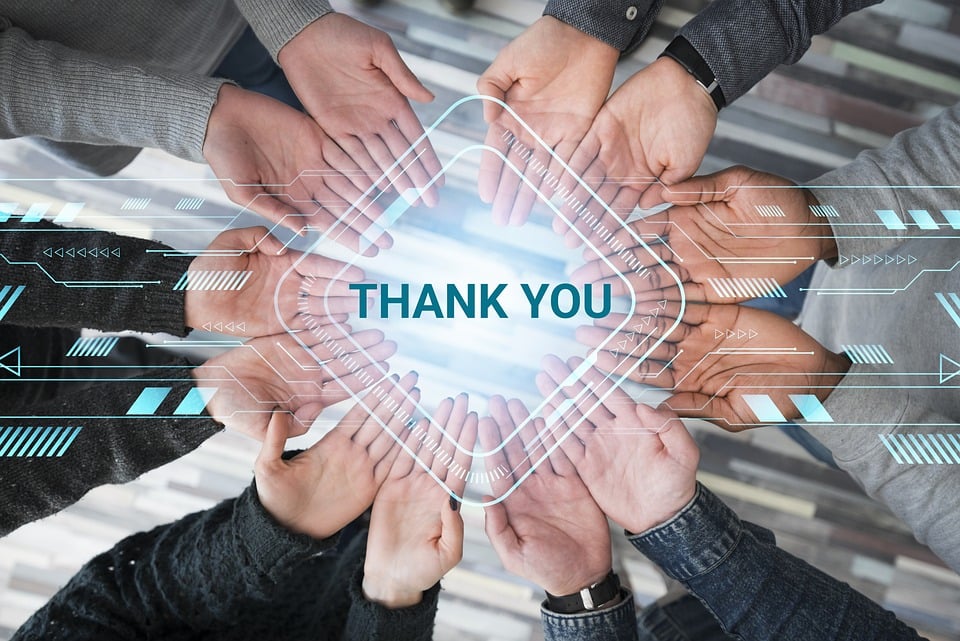